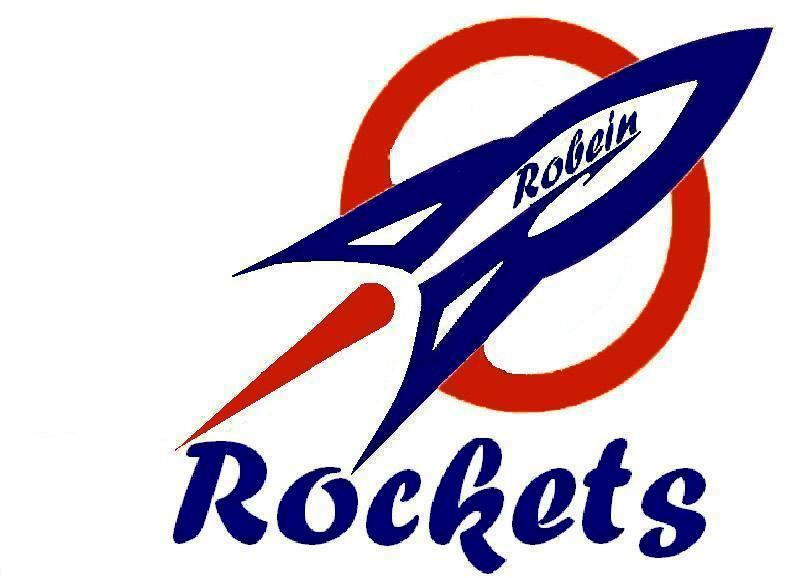 Welcome to Third Grade
Robein School District No. 85
[Speaker Notes: Send home schedule for class on the first day of school…]
Welcome to 3rd Grade!
Third grade is a change from second grade.

Students will work much more independently and grow in a number of ways.
Our Goals
To give your child the academic and social skills needed to progress to 4th grade.
To provide your child a supportive, safe, and positive classroom environment.
To help your child make new friends and discover new interests.
To partner with you for a successful school year.
PBIS- Positive behavioral interventions and supports
School-Wide Rules:
Students will follow all oral and written directions, guidelines, and rules.
Students will show respect for other students/adults and their property.
Students and staff will adhere to the safety guidelines provided by IDPH.
PBIS Incentives
Students who follow school rules and exhibit positive behaviors will be rewarded with Booster Bucks.
Booster Bucks can be used monthly in the school store.
Class Subjects
The subjects we cover during 3rd grade are:
Reading (Language Arts, Reading, Spelling, and Writing)
Math
Science and Health
Social Studies
Music, P.E., Computer
Homework Folders
Students will bring their homework folders and planners home daily.
Students will be responsible to return their folders and planners to school each day.
Teachers will write conduct grade on the planner page daily.
Parents will look at planner page and initial that they saw the conduct grade and that all work was completed.
Homework
All homework is due the next day.
If a student does not return his or her homework, he/she will complete the work during any free time throughout the day.
Students will also lose points in “Effort” for the week.
Monday Folders
Monday folders will typically be sent home every week.
Inside this folder will be all of your child’s graded papers for the previous week(s).
Please sign the form inside the folder and have your child return just the empty folder the following day.
Please feel free to utilize the comment section for any questions/comments you may have regarding your child’s progress in 3rd grade.
Reading Curriculum Components
Spelling
Weekly Stories
Vocabulary
Comprehension & Fluency
Grammar Topics
Writing Topics
AR Reading Tests
Math Curriculum Components
We will follow the 4 Quarter Plan and add skills as necessary in order for students to be ready for 4th grade.
Saxon Math
Multiplication Practice
Division Practice
Daily Power Ups
Grading Scale
A – 93-100
B – 86-92
C – 78-85
D – 70-77
F – Below 70
3rd Grade District Wide Testing
AIMSWeb Testing – reading, math, and written language assessments given to all students
Benchmark testing is done 3 times per year
It will also be used to progress monitor students for the RTI process
NWEA/MAP – reading, math, and language assessment given 3 times per year
The teacher will use the data to drive individualized instruction
3rd Grade District Wide Testing
IAR- The Illinois Assessment of Readiness.  A set of computer-based assessments in math and language arts that measure whether students are on track to be successful in college and their careers. 

STAR- The students will take a computerized test to measure their independent reading level for AR purposes.  We will use this information to set individual AR goals for the quarter.
Breakfast / Lunch Information
All students may buy a breakfast for $1.50.
Breakfast time –
7:45-8:05

All students may buy a hot lunch for $2.50.
An extra main entrée costs an additional $1.
Milk is 35 cents and snacks are 50 cents.
P.B.J. is offered as a main entrée daily.

Lunch time – 
11:25-12:00
Dismissal
If your child is going home a different way than usual, please send a note to school to let me know.

If you are not able to send a note regarding the change, please call the school as soon as possible so I am made aware of changes in dismissal for your child.

Dismissal- 2:10
How you can help your child at home?
Have your child read to you
Read to your child
Help your child communicate in writing by making lists, writing notes, keeping a journal, and creating stories.
Work on addition, subtraction, multiplication, division, telling time, fractions, place value, money, and any other math topic being taught in class.
How you can help your child at home                           (continued)
Assist your child in packing their backpack.  Please make sure your child’s homework folder, planner, mask, library books, notes, and any other items are in his/her backpack before leaving for school.

Put your child to bed at a reasonable time so he/she is ready to learn and alert while at school.
How can you help in the classroom?
Send needed items to the classroom as we run out in the winter and spring (hand sanitizer, Clorox cleaning wipes, dry erase markers, loose-leaf paper, spiral notebooks, folders, pencils, erasers, etc.)
Remote learning (if applicable)
I will set up a Google Classroom site for lessons and send out the authorization codes via email.
Paper packets will be provided as well.
Students will have Robein email addresses, so we will communicate through the Google suite.
Students will need to check their email and Google Classroom daily.
I will communicate to parents through Remind and email.
Best Ways to Contact Me
E-mail: astonebock@robein.org
Phone: (636) 578-7053
Remind App

Leave message with school secretary.

Send note to school with your child.
I look forward to working with each and every one of you!

Let’s have a GREAT school year!